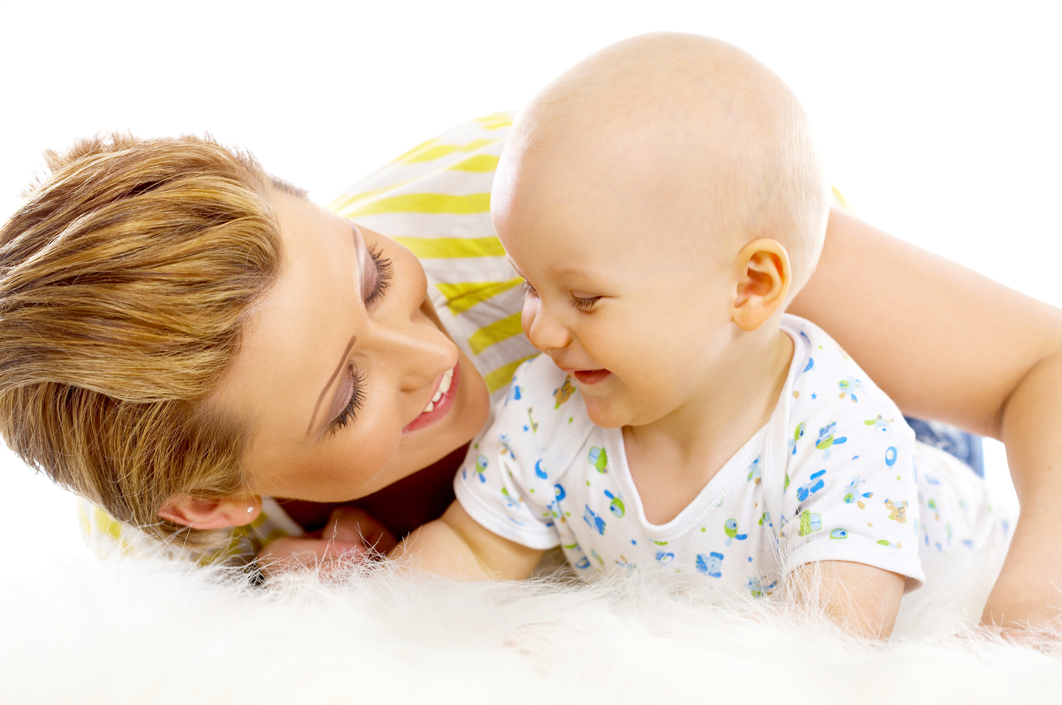 День Матери!
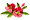 Мама   Кто мнеПесенку споёт?Кто рубашкуМне зашьёт?Кто меняНакормит вкусно?Кто смеётсяГромче всех,Мой услышавЗвонкий смех?Кто грустит,Когда мне грустно?..Мама.(Р. Сеф)
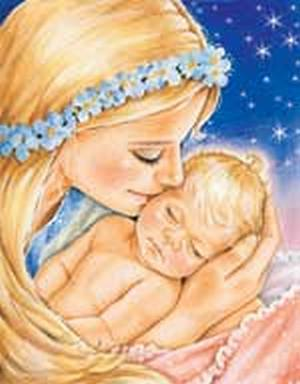 У всех есть мама!
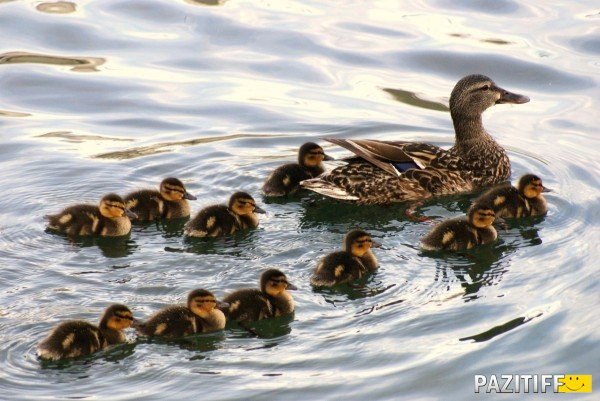 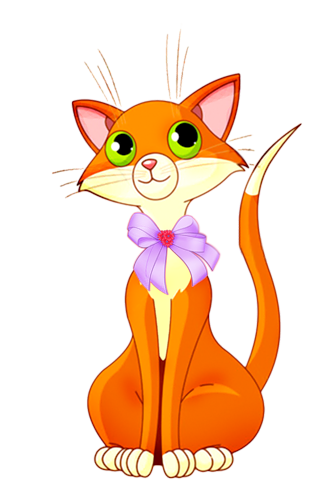 Кто моя Мама ?
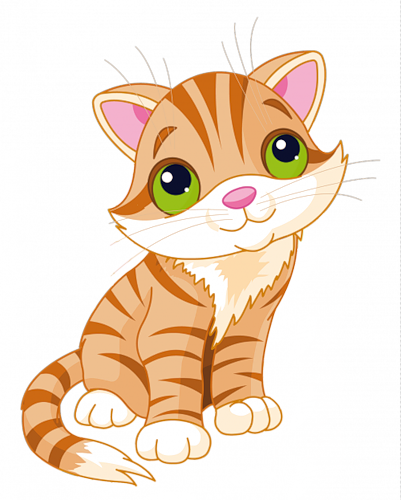 Кто моя Мама ?
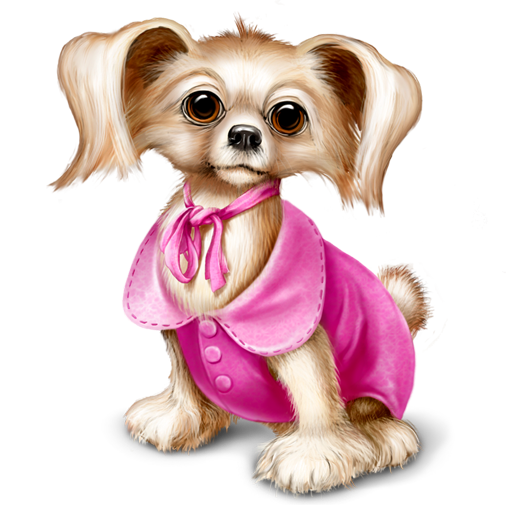 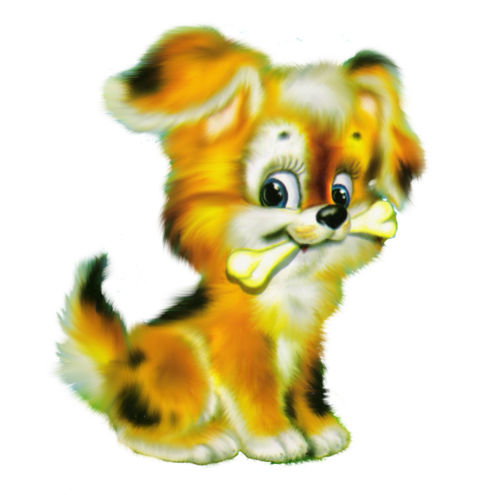 Кто моя Мама ?
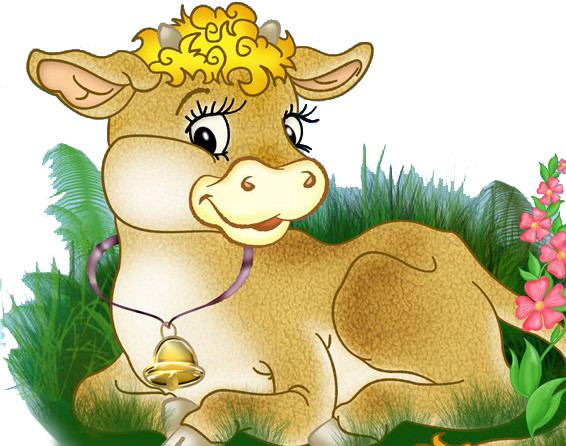 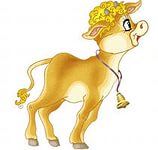 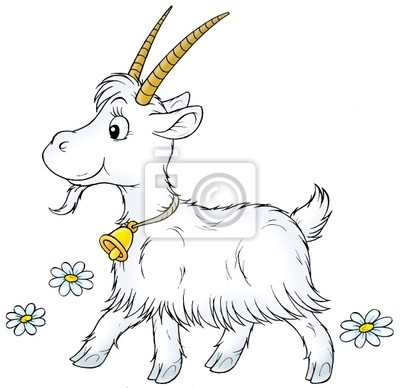 Кто моя Мама ?
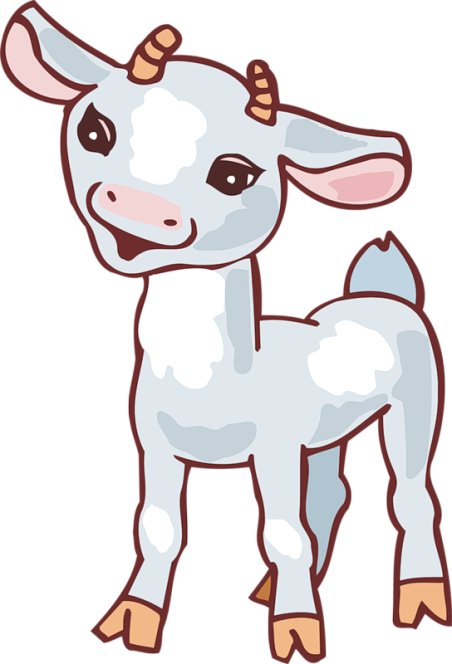 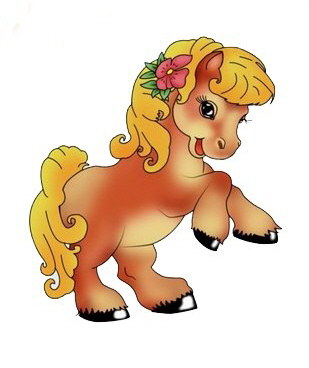 Кто моя Мама ?
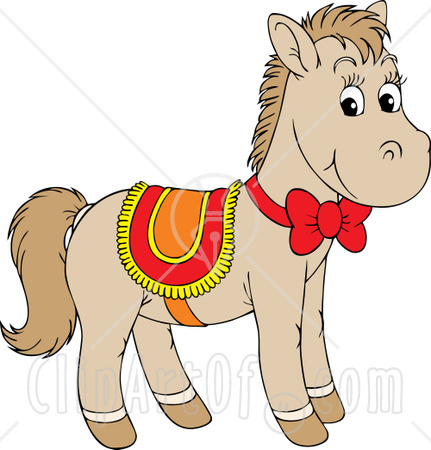 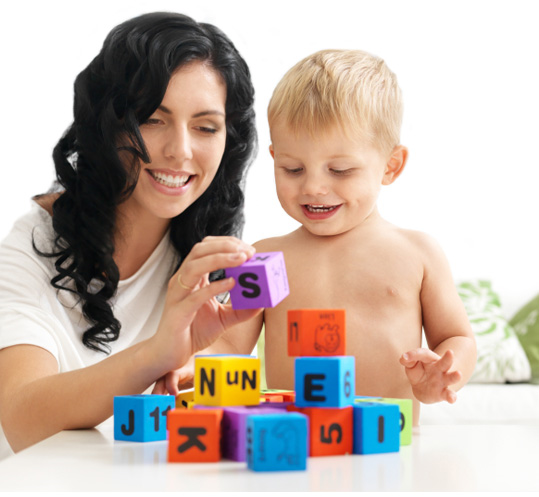 ПОИГРАЕМ?
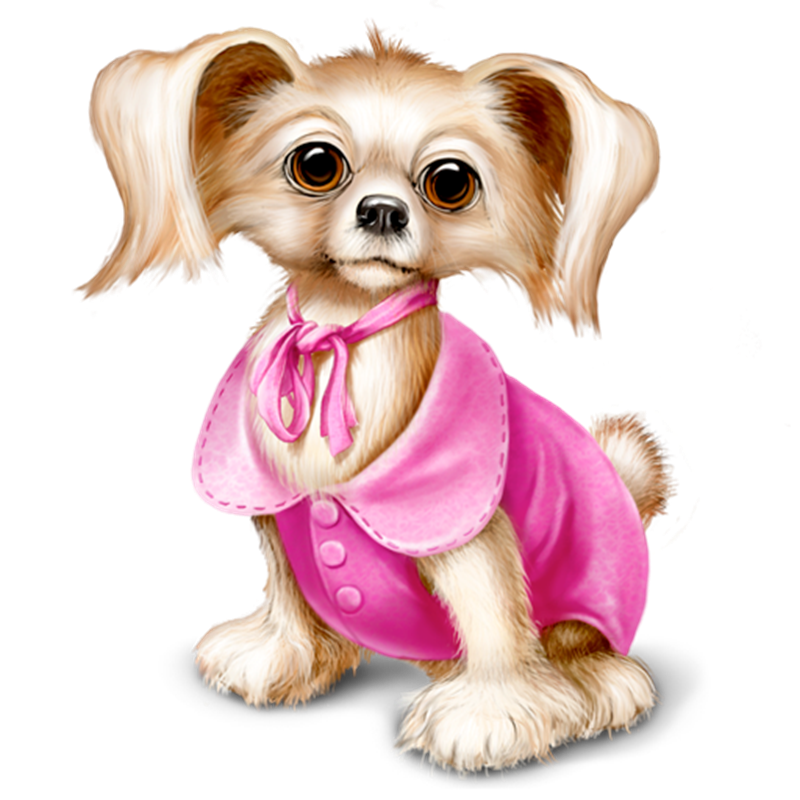 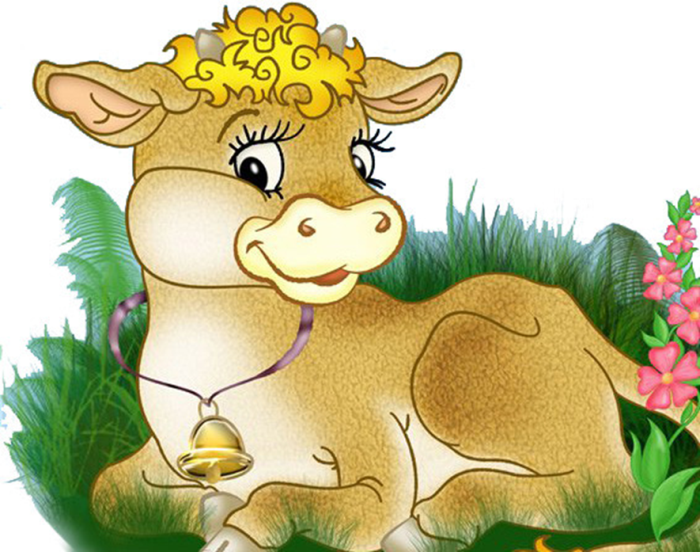 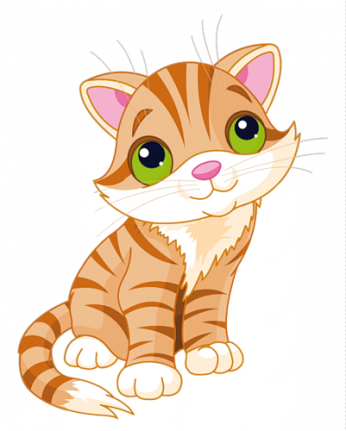 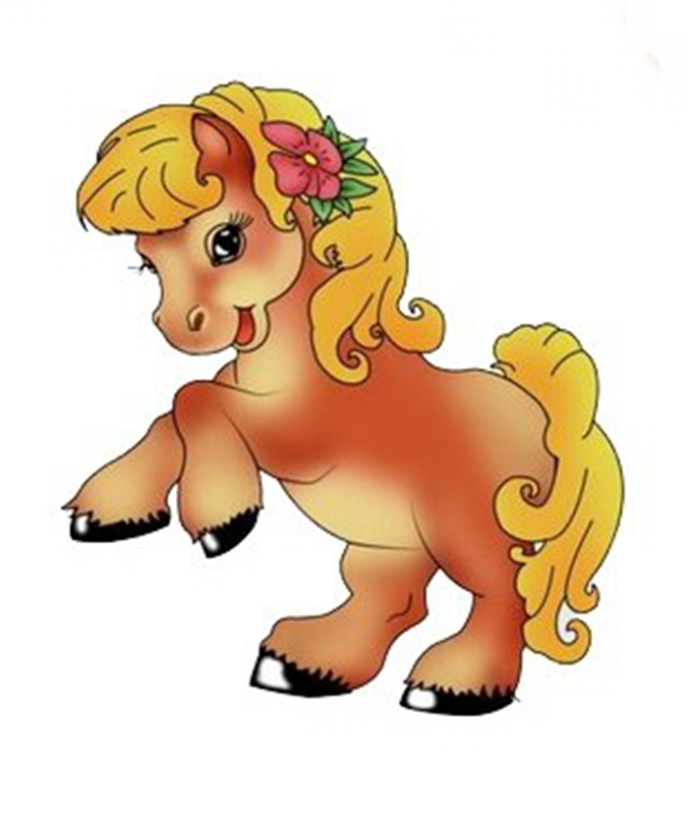 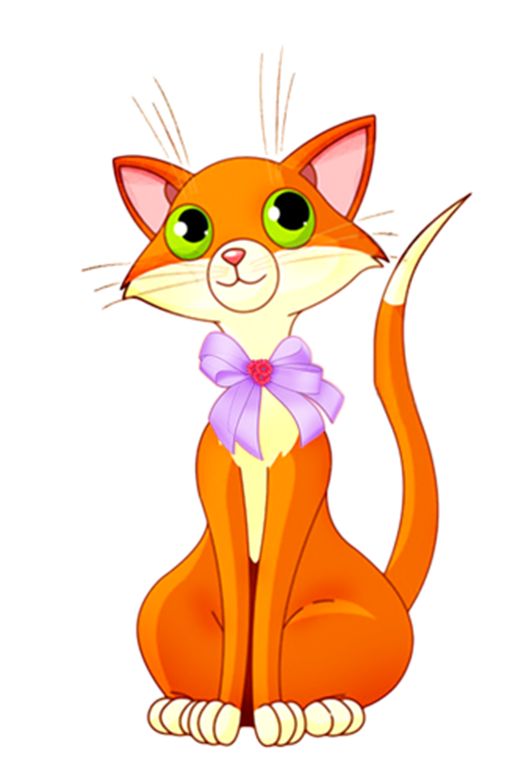 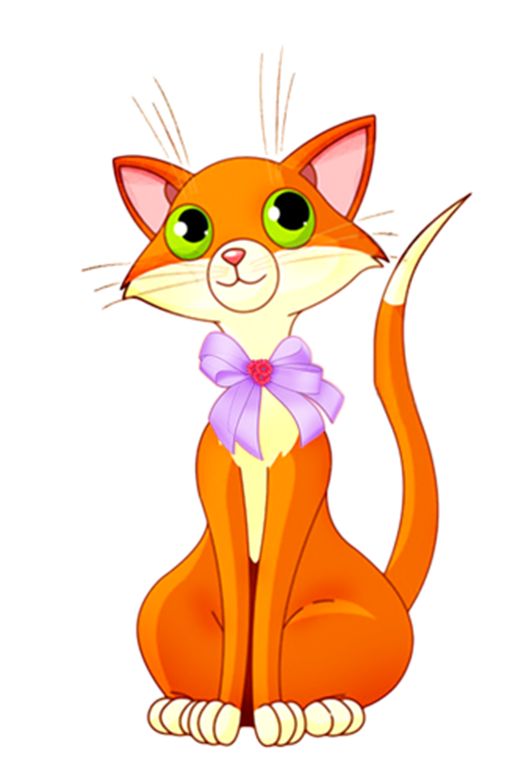 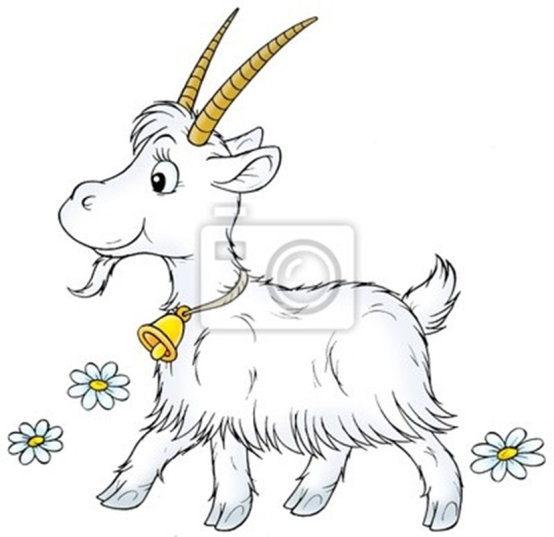 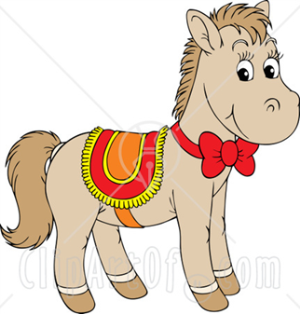 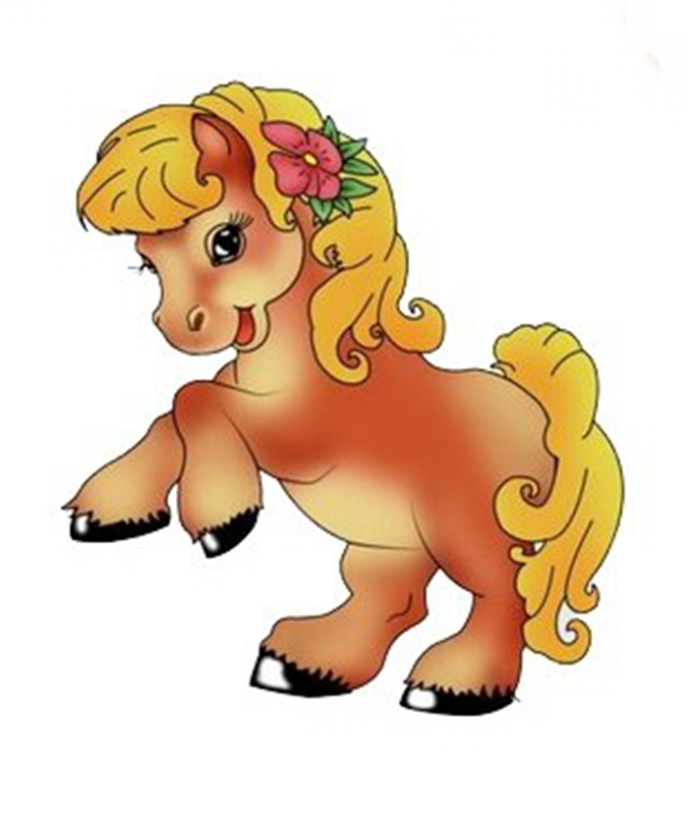 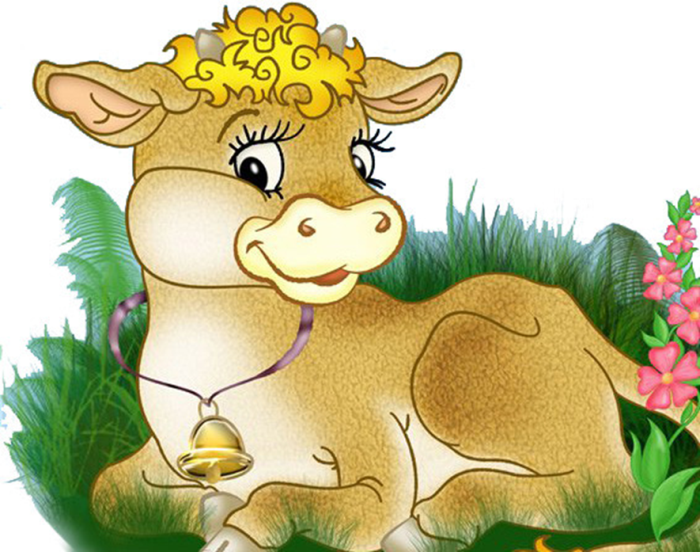 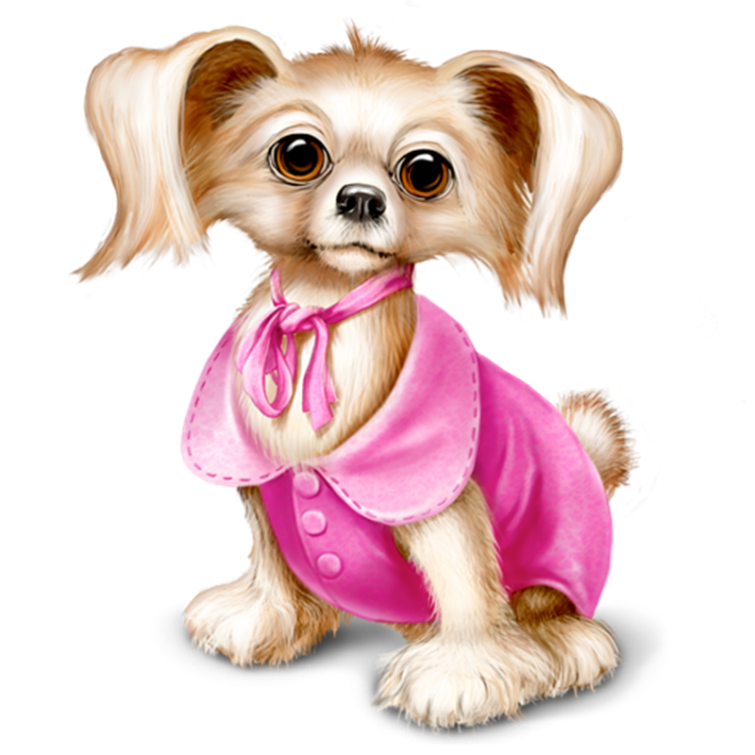 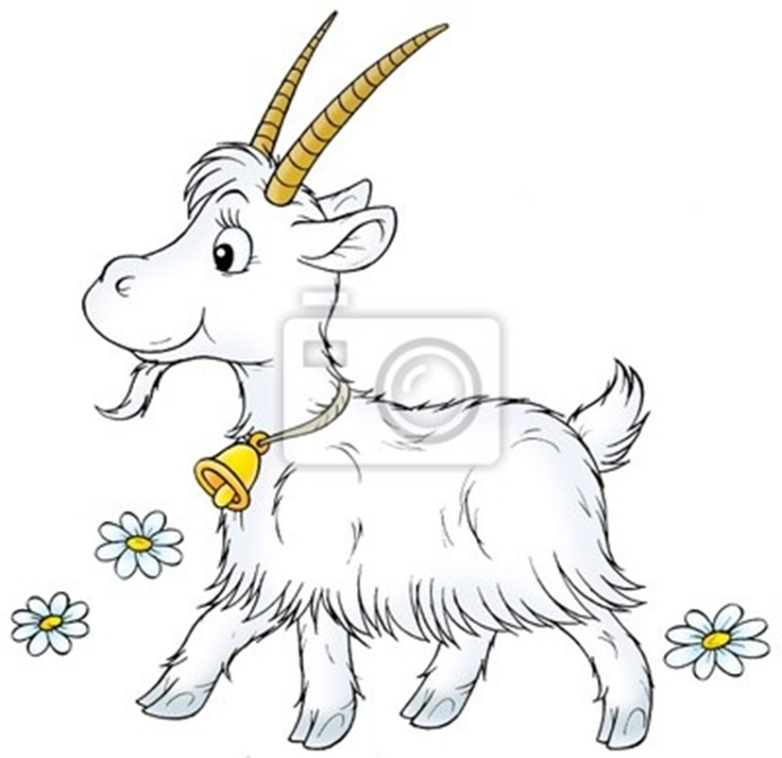 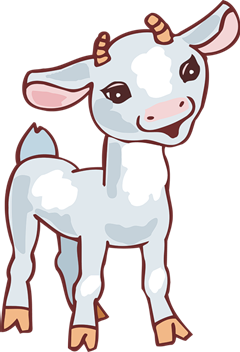 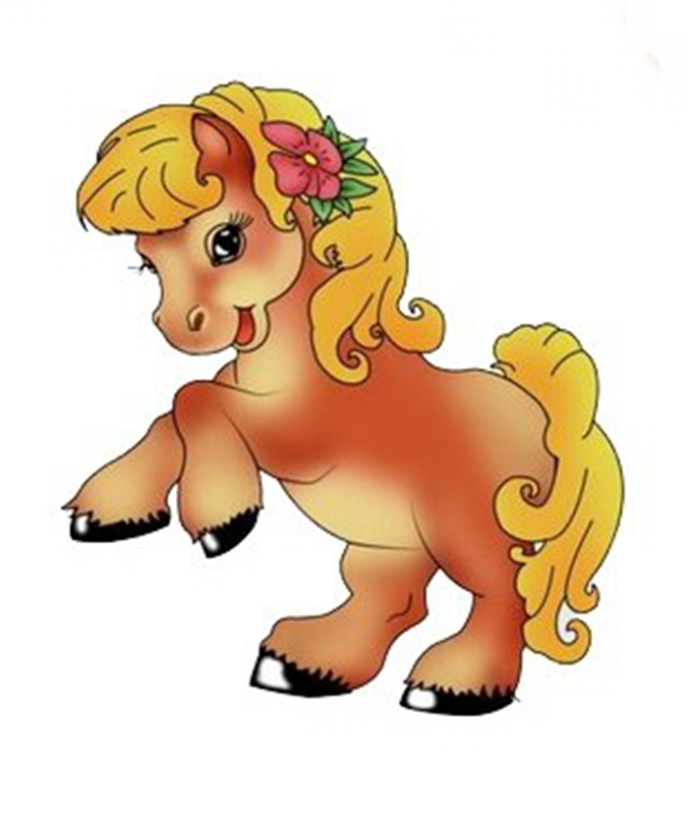 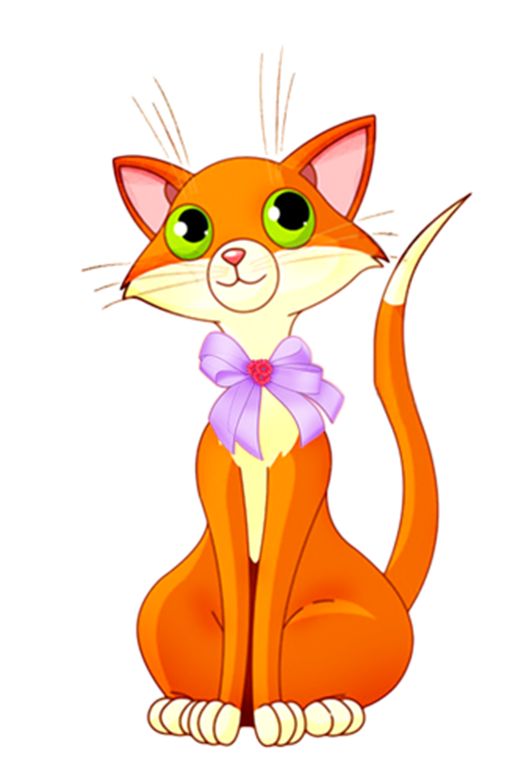 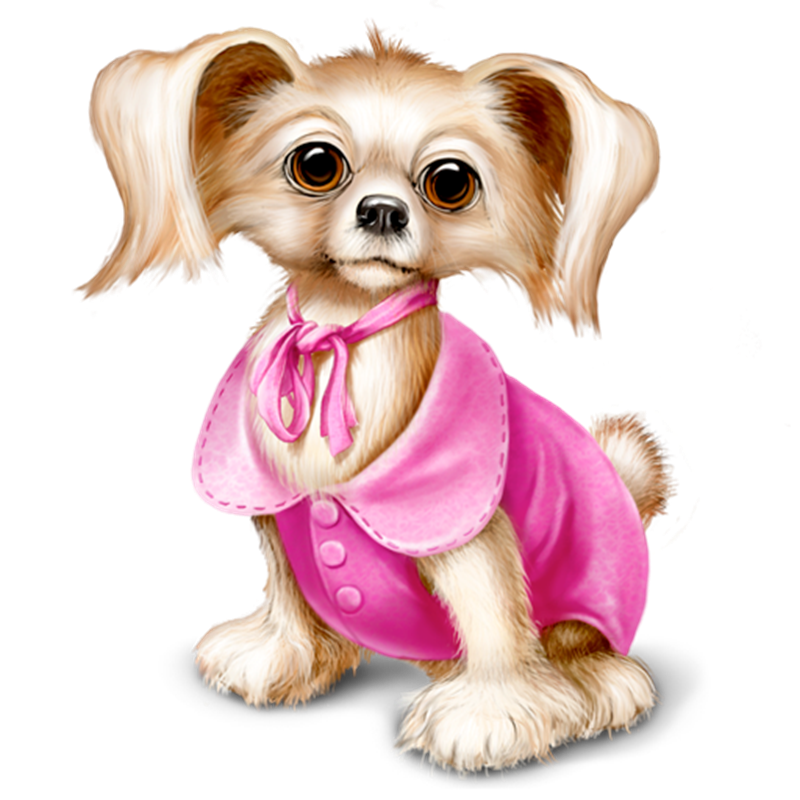 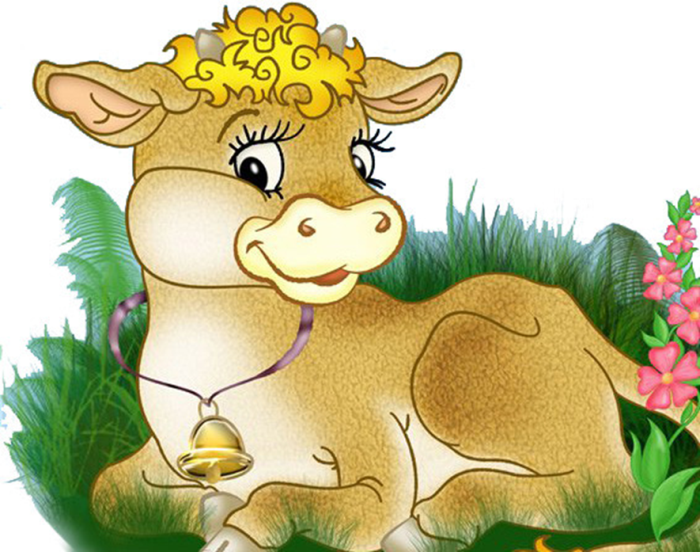 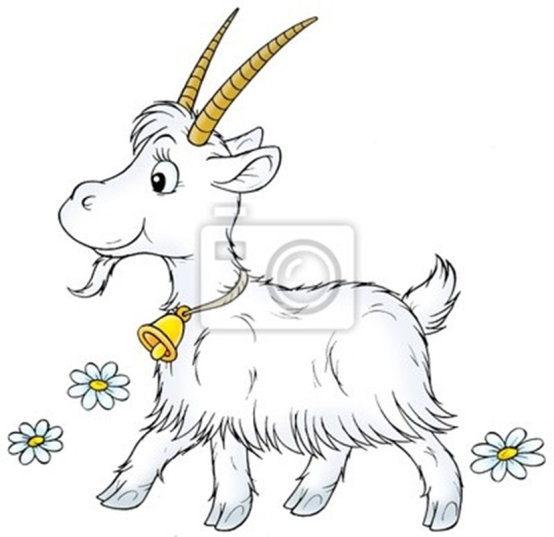 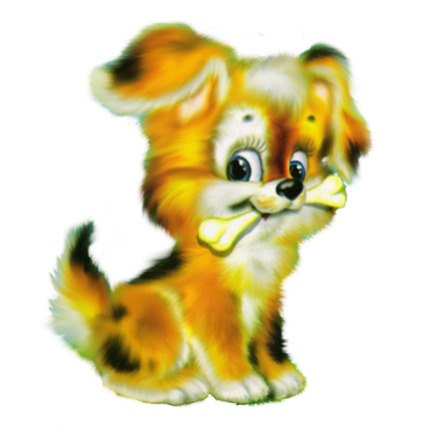 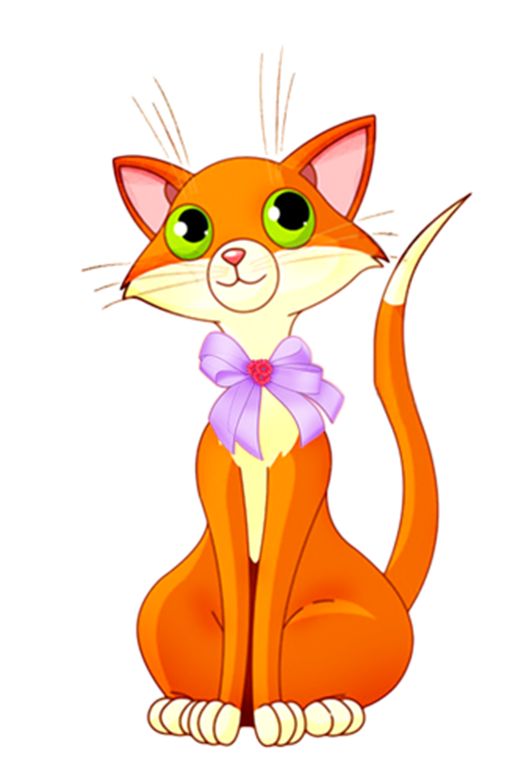 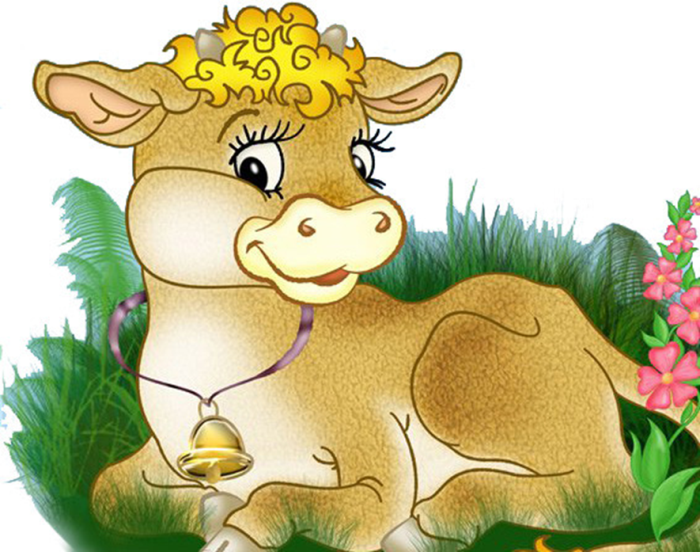 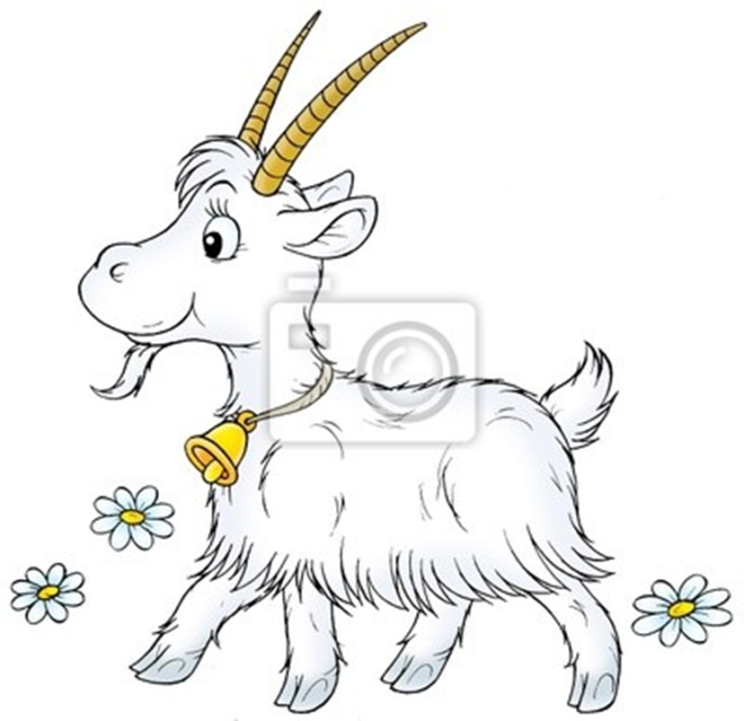 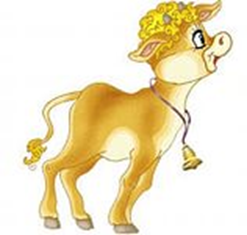 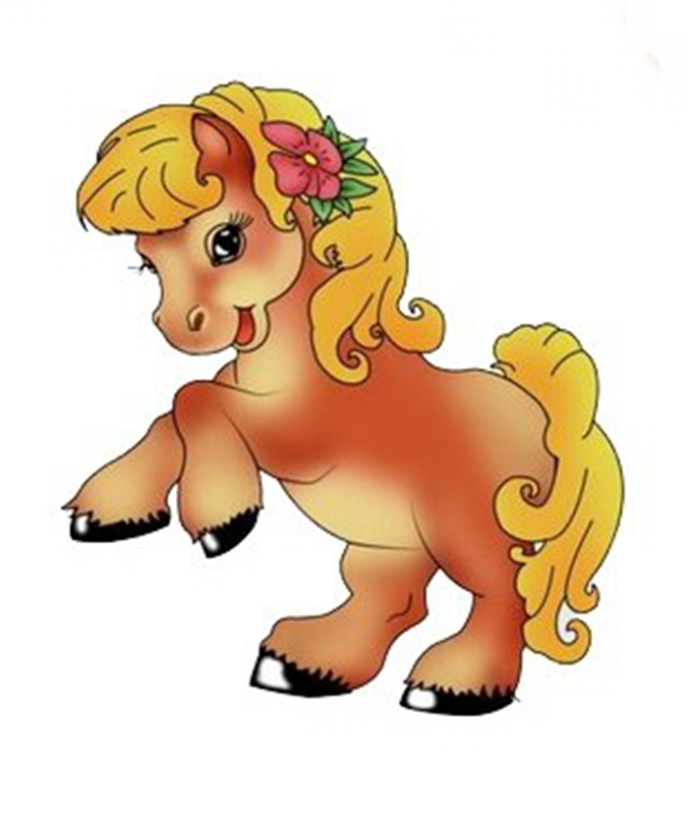 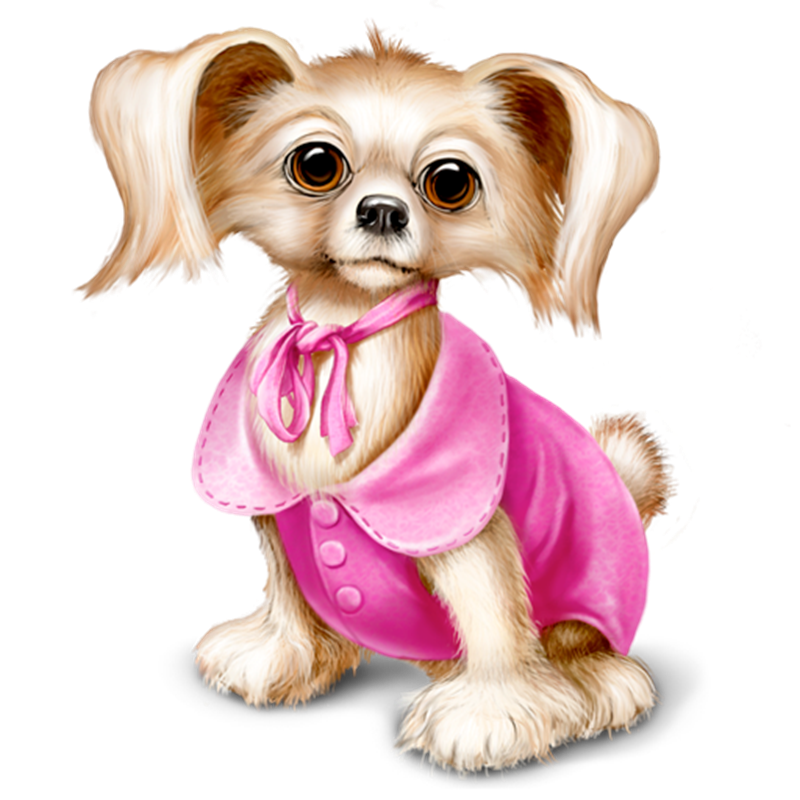 Мама любит подарки?
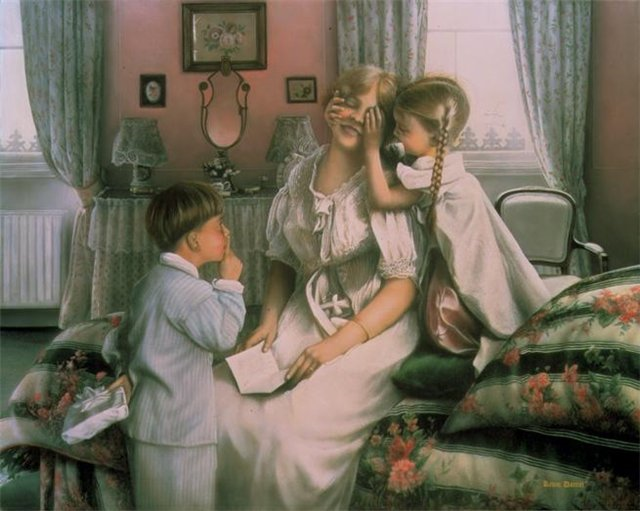 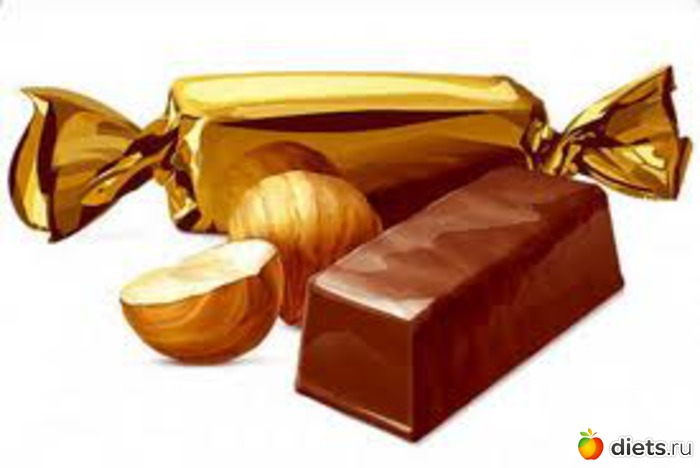 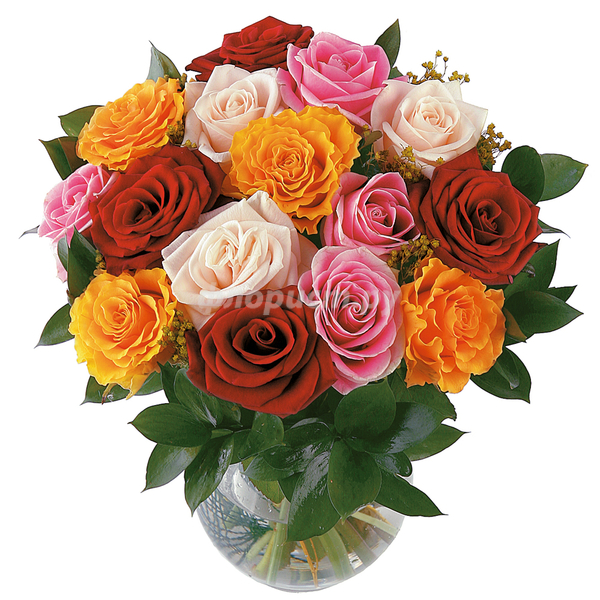 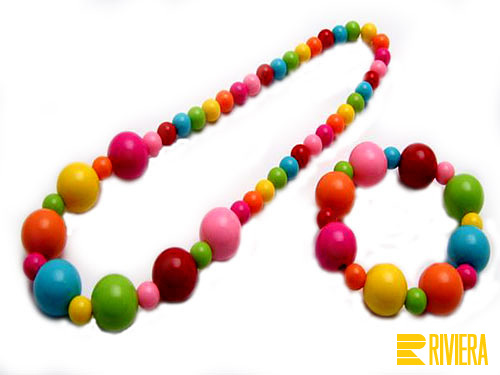 Сделаем маме подарок ?
Подарок маме. О. Высотская
Мы подарок мамеПокупать не станем,Нарисуем самиСвоими руками.Можно вышить ей платок,Можно вырастить цветок,Можно дом нарисовать,Речку голубую,А еще расцеловать,Маму дорогую!
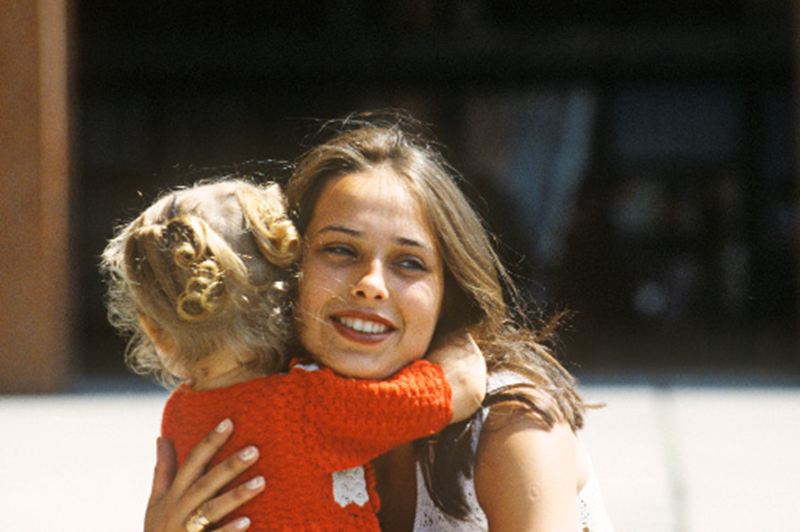 С праздником, дорогая мама!